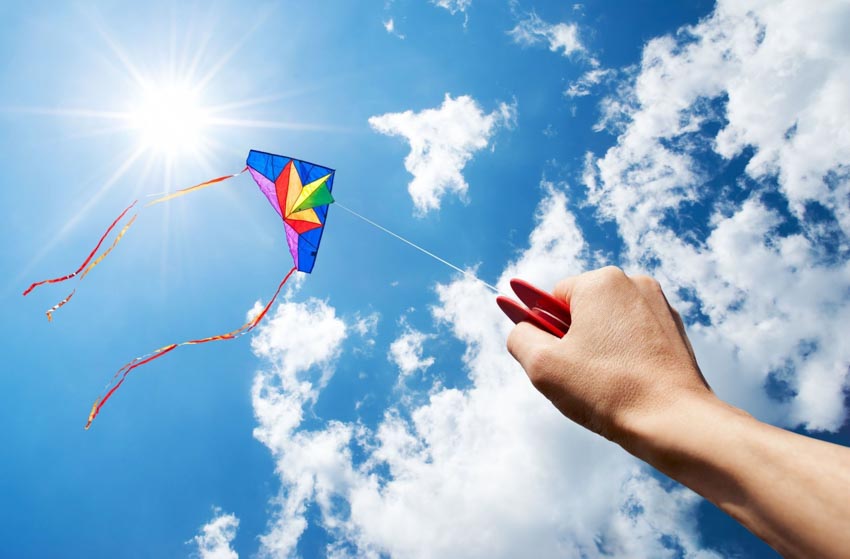 PHÒNG GIÁO DỤC VÀ ĐÀO TẠO ………….
TRƯỜNG TRUNG HỌC CƠ SỞ ………………
MÔN TOÁN LỚP 8 (CÁNH DIỀU )
ZALO GVSB: TRAN GIANG
ZALO GVPB 1:………………………
ZALO GVPB 2………………………
NĂM HỌC: 2023 - 2024
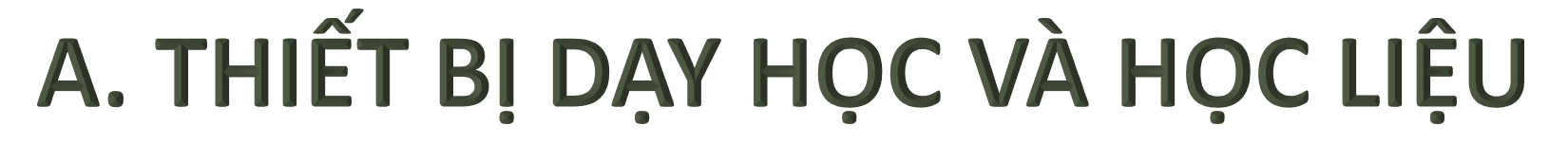 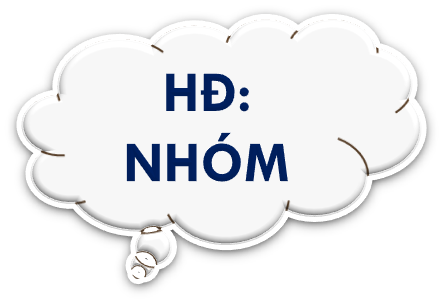 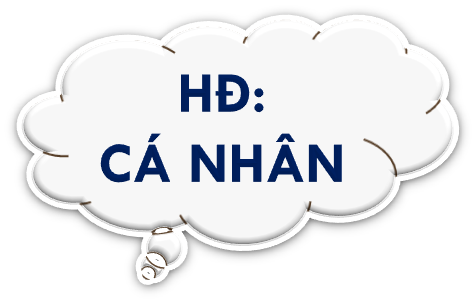 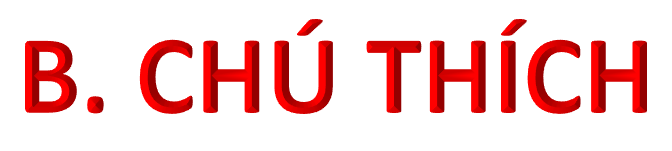 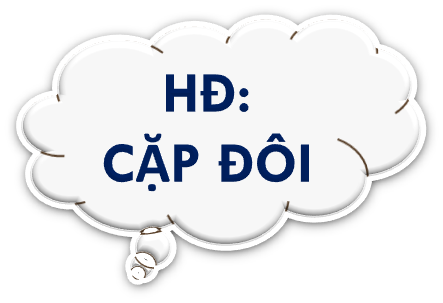 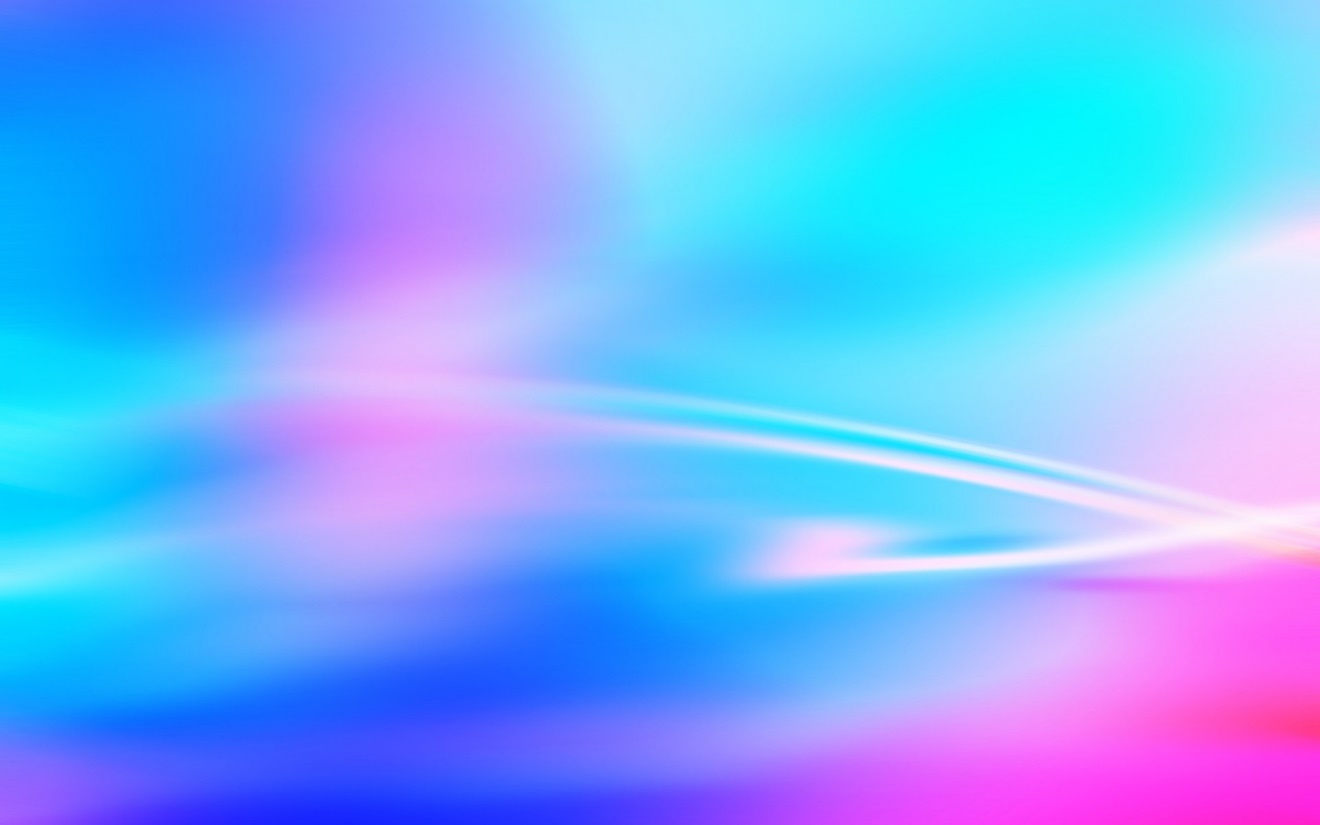 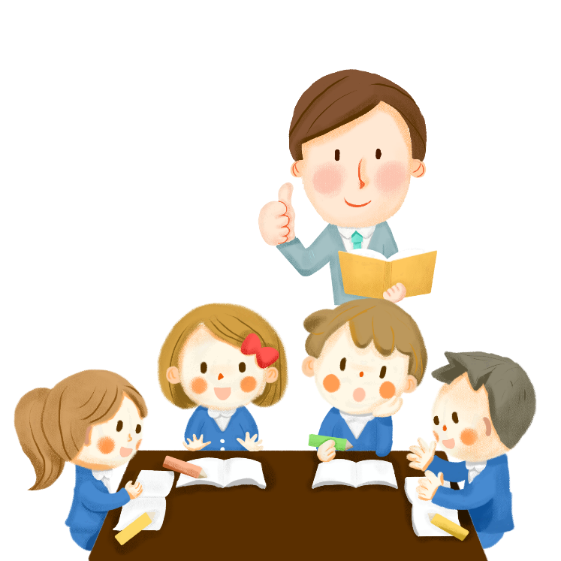 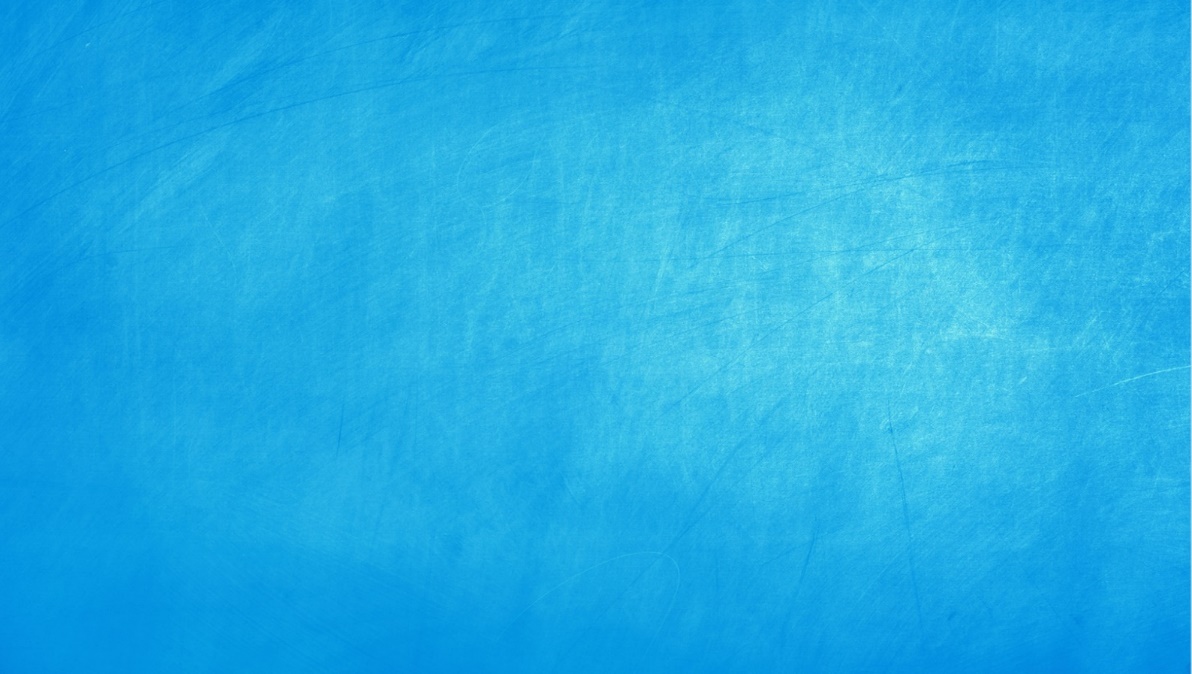 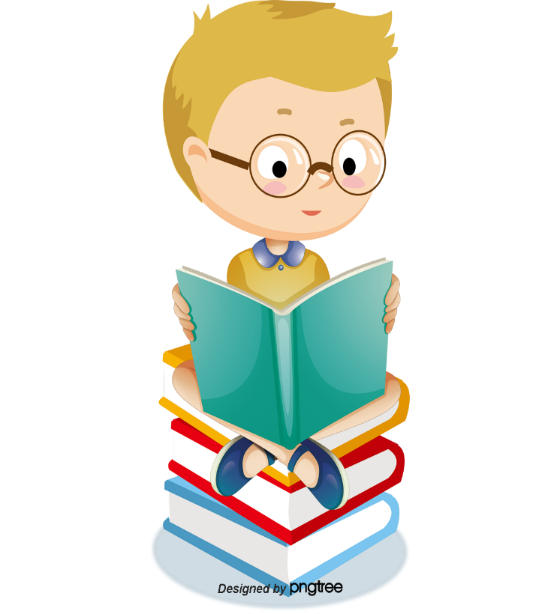 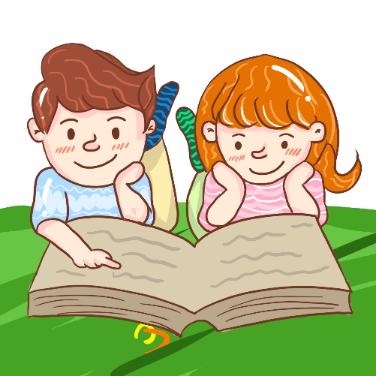 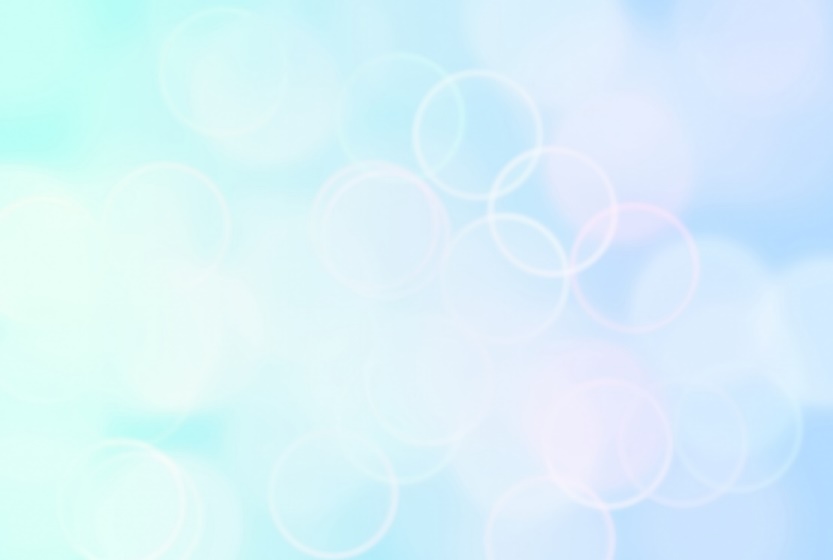 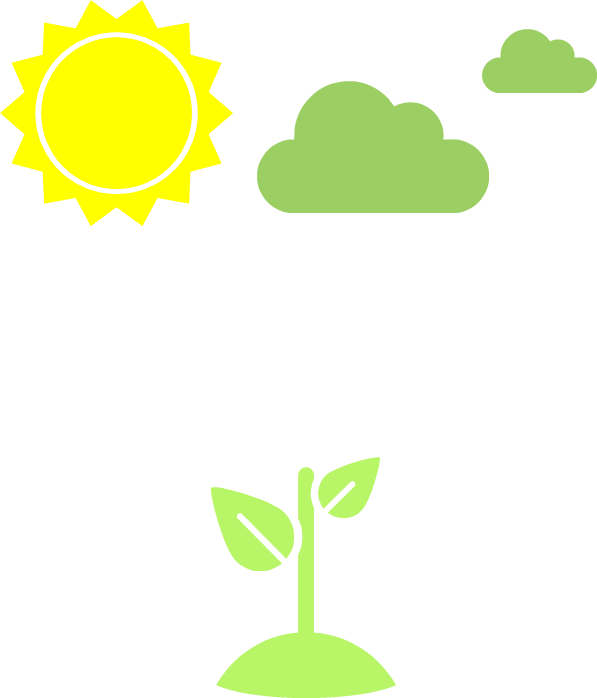 Hình thành kiến thức
Mở đầu
Vận dụng
Luyện tập
CÁC HOẠT ĐỘNG
HOẠT ĐỘNG
Mở đầu
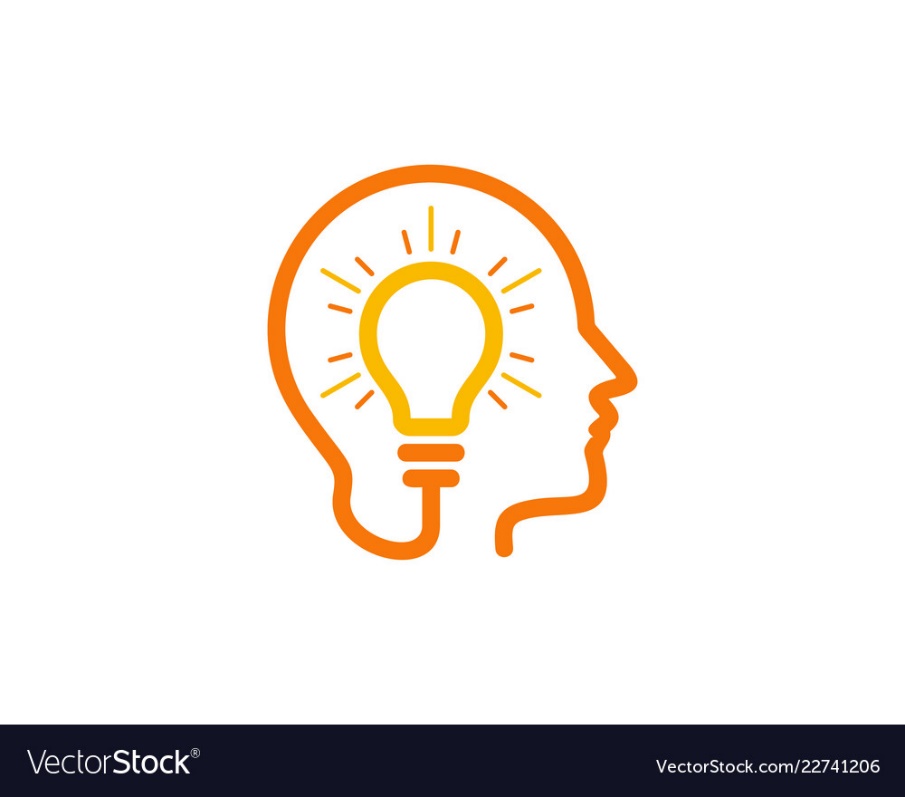 Trò chơi: CHỌN HÌNH MAY MẮN
Luật chơi
Luật chơi
- Chia lớp thành 2 đội chơi, mỗi đội cử 1 bạn đội trưởng lần lượt chọn các hình trên màn hình, mỗi hình ứng với 1 câu hỏi, đội trả lời đúng mỗi câu được 5 điểm, đội trả lời sai mỗi câu được 0 điểm. 
- Nếu chọn vào ô may mắn các bạn ko cần trả lời câu hỏi vẫn được 5 điểm. 
- Nếu chọn vào ô không may mắn các bạn không được điểm và nhường quyền chọn cho đội bên cạnh. 
- Đội nào có số điểm cao nhất sẽ thắng cuộc.
Vào chơi
7
Trò chơi: CHỌN HÌNH MAY MẮN
Phân thức đối của phân thức            là :
15
14
13
12
11
10
09
08
07
06
05
04
03
02
01
00
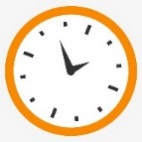 Muốn trừ hai phân thức khác mẫu ta thực hiện thông qua các bước:.....
- Bước 1 : Quy đồng mẫu
- Bước 2: Cộng, trừ hai phân thức cùng mẫu
15
14
13
12
11
10
09
08
07
06
05
04
03
02
01
00
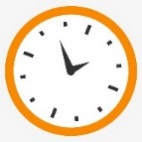 Điền vào dấu ... cho hợp lý :
15
14
13
12
11
10
09
08
07
06
05
04
03
02
01
00
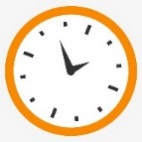 Kết quả của phép tính sau đúng hay sai?
Đúng
15
14
13
12
11
10
09
08
07
06
05
04
03
02
01
00
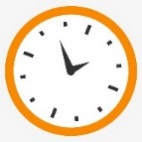 Kết quả của phép tính
Đáp án : 2
15
14
13
12
11
10
09
08
07
06
05
04
03
02
01
00
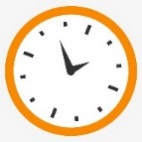 Kết quả của phép tính
Đáp án : 0
15
14
13
12
11
10
09
08
07
06
05
04
03
02
01
00
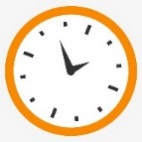 Rất tiếc!
Chúc bạn may mắn lần sau!
Bạn rất may mắn!
Xin chúc mừng !
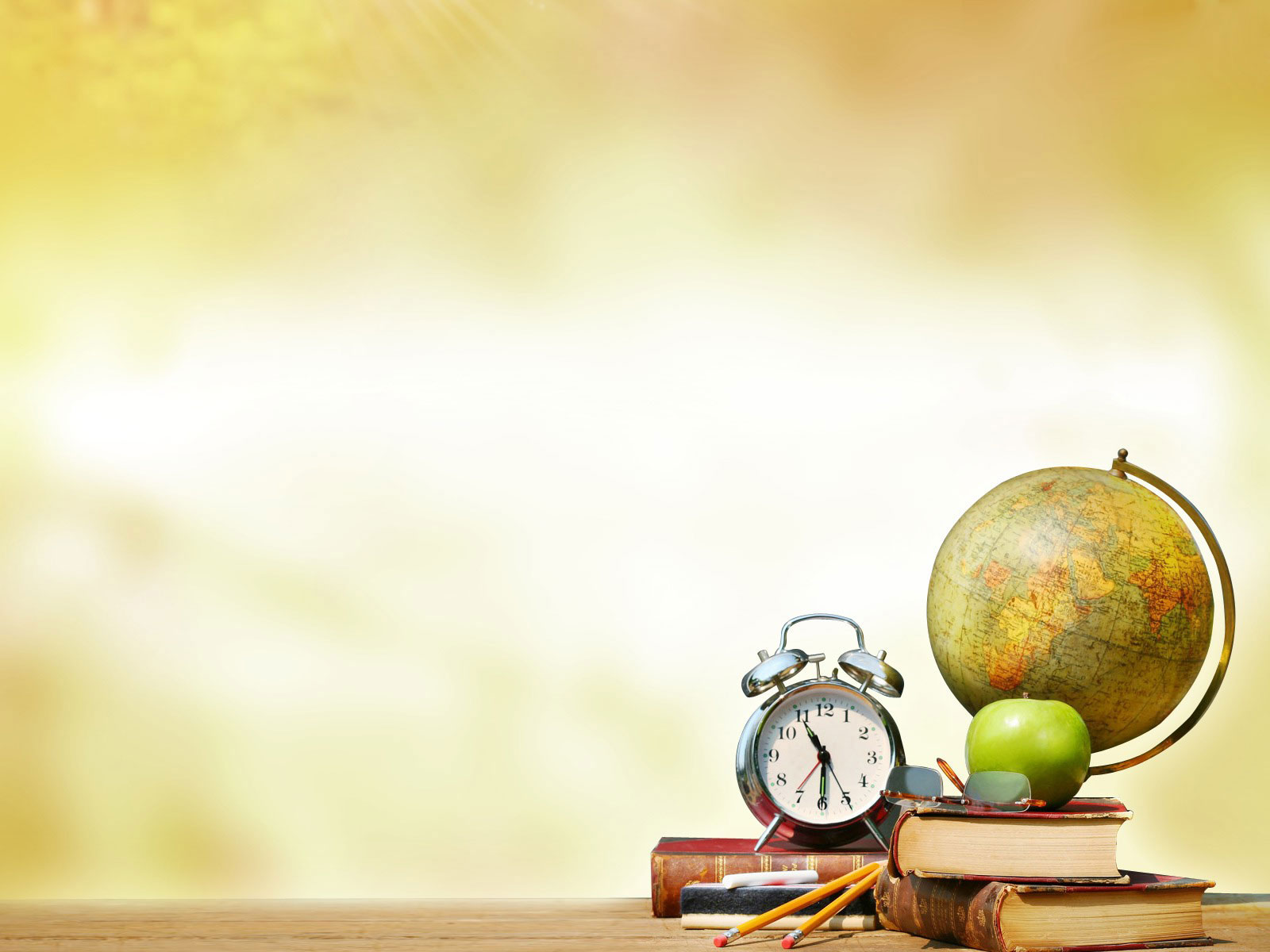 CHƯƠNG II :
PHÂN THỨC ĐẠI SỐ
BÀI 2
PHÉP CỘNG, PHÉP TRỪ PHÂN THỨC ĐẠI SỐ
(Tiết 3)
Mục tiêu.
- Ôn tập lại kiến thức liên quan đến cộng, trừ hai phân thức cùng mẫu, khác mẫu
- Vận dụng các kiến thức để giải quyết một số dạng bài toán liên quan đến thực hiện phép tính và một số bài liên quan đến thực tế
HOẠT ĐỘNG
Hình thành kiến thức
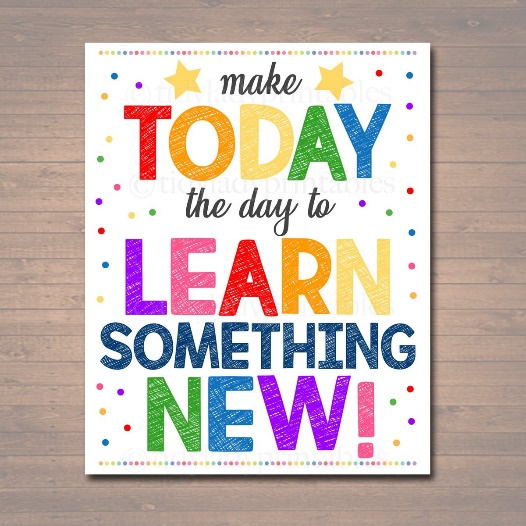 ? Nhắc lại quy tắc cộng, trừ hai phân thức cùng mẫu, khác mẫu.
+ Cộng, trừ hai phân thức cùng mẫu : 
- Muốn cộng hai phân thức cùng mẫu, ta cộng các tử và giữ nguyên mẫu

- Muốn trừ hai phân thức cùng mẫu, ta trừ tử của phân thức bị trừ cho tử của phân thức trừ và giữ nguyên mẫu:


+ Cộng, trừ hai phân thức không cùng mẫu:
- Bước 1 : Quy đồng mẫu
- Bước 2: Cộng, trừ hai phân thức cùng mẫu
HOẠT ĐỘNG
Luyện tập
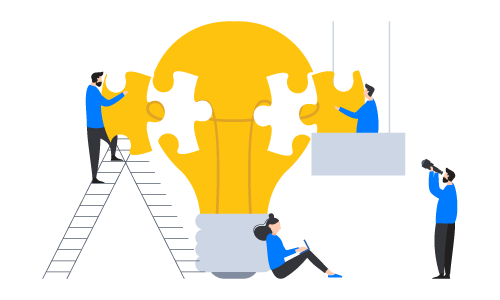 Dạng 1 : Thực hiện phép tính
* Phương pháp giải:
- Vận dụng quy tắc cộng, trừ các phân thức
- Sử dụng quy tắc đổi dấu ( nếu cần)
- Sử dụng phương pháp rút gọn phân thức
* Bài tập :
Dạng 1 : Thực hiện phép tính
Loại 1 : Phép cộng, phép trừ các phân thức có cùng mẫu
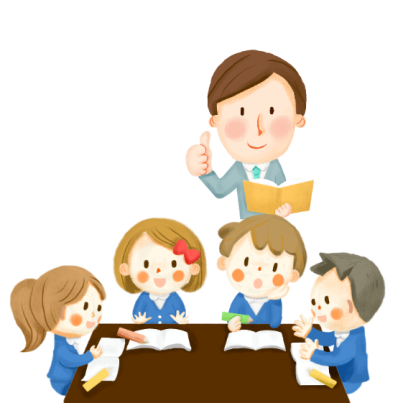 05:00
04:59
04:58
04:57
04:56
04:55
04:54
04:53
04:52
04:51
04:50
04:49
04:48
04:47
04:46
04:45
04:44
04:43
04:42
04:41
04:40
04:39
04:38
04:37
04:36
04:35
04:34
04:33
04:32
04:31
04:30
04:29
04:28
04:27
04:26
04:25
04:24
04:23
04:22
04:21
04:20
04:19
04:18
04:17
04:16
04:15
04:14
04:13
04:12
04:11
04:10
04:09
04:08
04:07
04:06
04:05
04:04
04:03
04:02
04:01
04:00
03:59
03:58
03:57
03:56
03:55
03:54
03:53
03:52
03:51
03:50
03:49
03:48
03:47
03:46
03:45
03:44
03:43
03:42
03:41
03:40
03:39
03:38
03:37
03:36
03:35
03:34
03:33
03:32
03:31
03:30
03:29
03:28
03:27
03:26
03:25
03:24
03:23
03:22
03:21
03:20
03:19
03:18
03:17
03:16
03:15
03:14
03:13
03:12
03:11
03:10
03:09
03:08
03:07
03:06
03:05
03:04
03:03
03:02
03:01
03:00
02:59
02:58
02:57
02:56
02:55
02:54
02:53
02:52
02:51
02:50
02:49
02:48
02:47
02:46
02:45
02:44
02:43
02:42
02:41
02:40
02:39
02:38
02:37
02:36
02:35
02:34
02:33
02:32
02:31
02:30
02:29
02:28
02:27
02:26
02:25
02:24
02:23
02:22
02:21
02:20
02:19
02:18
02:17
02:16
02:15
02:14
02:13
02:12
02:11
02:10
02:09
02:08
02:07
02:06
02:05
02:04
02:03
02:02
02:01
02:00
01:59
01:58
01:57
01:56
01:55
01:54
01:53
01:52
01:51
01:50
01:49
01:48
01:47
01:46
01:45
01:44
01:43
01:42
01:41
01:40
01:39
01:38
01:37
01:36
01:35
01:34
01:33
01:32
01:31
01:30
01:29
01:28
01:27
01:26
01:25
01:24
01:23
01:22
01:21
01:20
01:19
01:18
01:17
01:16
01:15
01:14
01:13
01:12
01:11
01:10
01:09
01:08
01:07
01:06
01:05
01:04
01:03
01:02
01:01
01:00
00:59
00:58
00:57
00:56
00:55
00:54
00:53
00:52
00:51
00:50
00:49
00:48
00:47
00:46
00:45
00:44
00:43
00:42
00:41
00:40
00:39
00:38
00:37
00:36
00:35
00:34
00:33
00:32
00:31
00:30
00:29
00:28
00:27
00:26
00:25
00:24
00:23
00:22
00:21
00:20
00:19
00:18
00:17
00:16
00:15
00:14
00:13
00:12
00:11
00:10
00:09
00:08
00:07
00:06
00:05
00:04
00:03
00:02
00:01
00:00
Bài tập : Thực hiện phép tính
Start
Hoạt động trong vòng 4 phút
Dãy 1: Làm ý a + d
Dãy 2 : Làm ý b + c
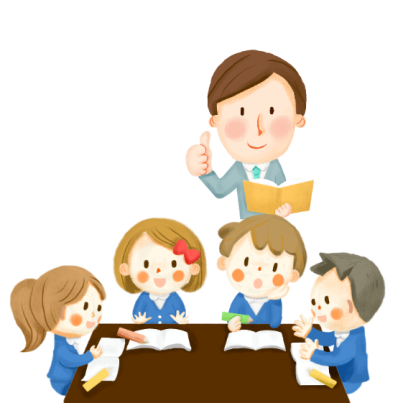 Bài tập : Thực hiện phép tính
Dãy 1: Làm ý a + d
Dãy 2 : Làm ý b + c
Dạng 1 : Thực hiện phép tính
Loại 2 : Áp dụng quy tắc đổi dấu để các phân thức có cùng mẫu thức rồi làm phép cộng, phép trừ các phân thức có cùng mẫu
Bài tập : Thực hiện phép tính
? Nhận xét về các mẫu của phân thức trong phép tính.
? Để thực hiện phép tính một cách nhanh nhất ta làm thế nào.
- Nhận xét các mẫu thức của các phân thức ?
- Có cách nào để đưa các phân thức về cùng một mẫu?
Dạng 1 : Thực hiện phép tính
Loại 3 : Phép cộng, phép trừ các phân thức không cùng mẫu
Bài tập : Thực hiện phép tính
? Các bước cộng, trừ các phân thức không cùng mẫu.
Hoạt động trong vòng 4 phút
Lớp chia làm 4 nhóm, bốc thăm ý cần làm
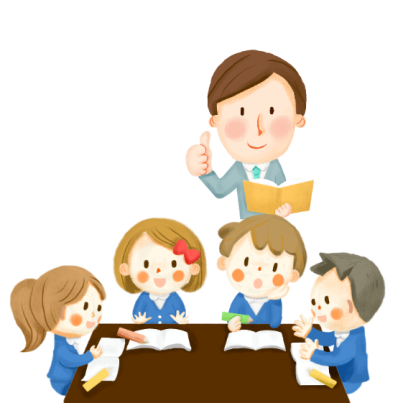 Bài tập : Thực hiện phép tính
05:00
04:59
04:58
04:57
04:56
04:55
04:54
04:53
04:52
04:51
04:50
04:49
04:48
04:47
04:46
04:45
04:44
04:43
04:42
04:41
04:40
04:39
04:38
04:37
04:36
04:35
04:34
04:33
04:32
04:31
04:30
04:29
04:28
04:27
04:26
04:25
04:24
04:23
04:22
04:21
04:20
04:19
04:18
04:17
04:16
04:15
04:14
04:13
04:12
04:11
04:10
04:09
04:08
04:07
04:06
04:05
04:04
04:03
04:02
04:01
04:00
03:59
03:58
03:57
03:56
03:55
03:54
03:53
03:52
03:51
03:50
03:49
03:48
03:47
03:46
03:45
03:44
03:43
03:42
03:41
03:40
03:39
03:38
03:37
03:36
03:35
03:34
03:33
03:32
03:31
03:30
03:29
03:28
03:27
03:26
03:25
03:24
03:23
03:22
03:21
03:20
03:19
03:18
03:17
03:16
03:15
03:14
03:13
03:12
03:11
03:10
03:09
03:08
03:07
03:06
03:05
03:04
03:03
03:02
03:01
03:00
02:59
02:58
02:57
02:56
02:55
02:54
02:53
02:52
02:51
02:50
02:49
02:48
02:47
02:46
02:45
02:44
02:43
02:42
02:41
02:40
02:39
02:38
02:37
02:36
02:35
02:34
02:33
02:32
02:31
02:30
02:29
02:28
02:27
02:26
02:25
02:24
02:23
02:22
02:21
02:20
02:19
02:18
02:17
02:16
02:15
02:14
02:13
02:12
02:11
02:10
02:09
02:08
02:07
02:06
02:05
02:04
02:03
02:02
02:01
02:00
01:59
01:58
01:57
01:56
01:55
01:54
01:53
01:52
01:51
01:50
01:49
01:48
01:47
01:46
01:45
01:44
01:43
01:42
01:41
01:40
01:39
01:38
01:37
01:36
01:35
01:34
01:33
01:32
01:31
01:30
01:29
01:28
01:27
01:26
01:25
01:24
01:23
01:22
01:21
01:20
01:19
01:18
01:17
01:16
01:15
01:14
01:13
01:12
01:11
01:10
01:09
01:08
01:07
01:06
01:05
01:04
01:03
01:02
01:01
01:00
00:59
00:58
00:57
00:56
00:55
00:54
00:53
00:52
00:51
00:50
00:49
00:48
00:47
00:46
00:45
00:44
00:43
00:42
00:41
00:40
00:39
00:38
00:37
00:36
00:35
00:34
00:33
00:32
00:31
00:30
00:29
00:28
00:27
00:26
00:25
00:24
00:23
00:22
00:21
00:20
00:19
00:18
00:17
00:16
00:15
00:14
00:13
00:12
00:11
00:10
00:09
00:08
00:07
00:06
00:05
00:04
00:03
00:02
00:01
00:00
Start
HOẠT ĐỘNG
VẬN DỤNG
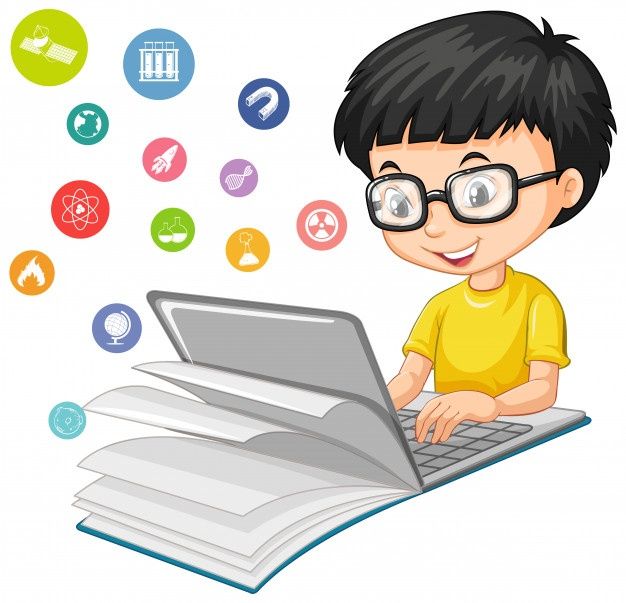 Dạng 1 : Thực hiện phép tính
Loại 3 : Áp dụng tính chất phép cộng các phân thức để tính nhanh
Bài tập : Rút gọn biểu thức
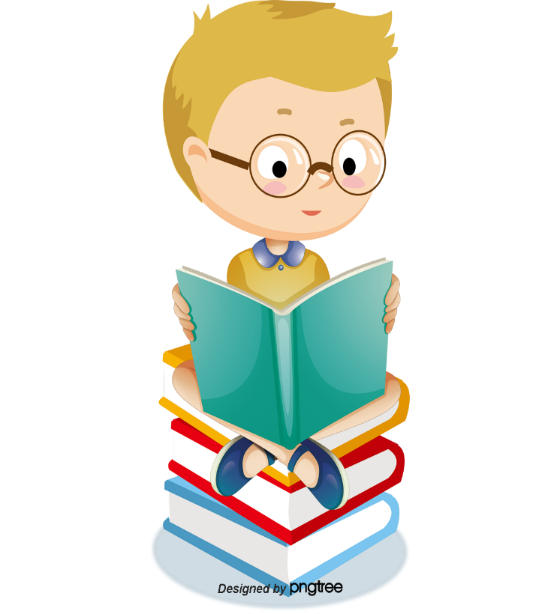 ? Nhận xét về các mẫu của phân thức trong phép tính.
? Để thực hiện phép tính một cách nhanh nhất ta làm thế nào.
Tương tự các bạn về nhà làm ý b của bài
HƯỚNG DẪN VỀ NHÀ
- Ghi nhớ quy tắc cộng, trừ hai phân thức cùng mẫu và các bước thực hiện cộng, trừ hai phân thức khác mẫu
- Hoàn thiện bài tập trong phần vận dụng
- Làm các bài tập 9, 10, 11 trong SBT trang 36